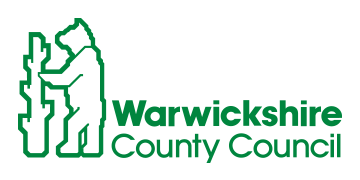 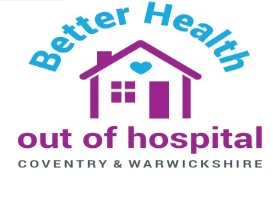 Warwickshire North
Remote Monitoring in Care Homes
Our Experience
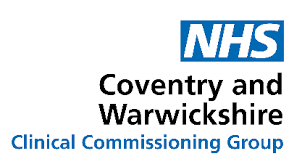 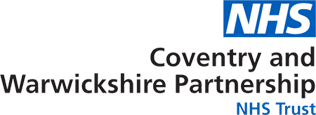 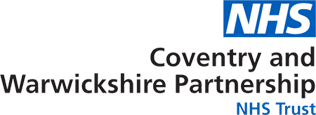 ‘Helping you to help yourself; there for you when you need us’
Background & Journey
2019 SWFT planning Care Home Pilot planning
2020 Covid-19 Pandemic – Telemedicine 
London/Liverpool/Kent Telemedicine Comparison – Shared learning
Warwickshire North Project (Programme Board)
Partner Engagement
Telehealth contract
Implementation
5 Phases
~5 Care Homes per Phase
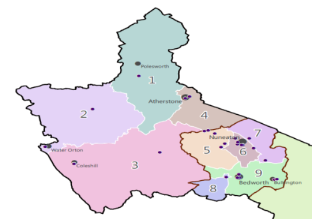 ‘Helping you to help yourself; there for you when you need us’
Care Home Project Key Deliverables
28 Adult Care Homes across Warwickshire North in scope
24 Care Homes now live with Docobo
Implement over 5 phases between November 2020 &  March 2021
Engage with Care Homes	
Demo of system		
Bulk Resident registration on to system	 
Devices delivered		 
Care Home staff virtual training	 
1 week & 4 week follow up reviews with Care Homes 
Registration & Discharge training Docobo Champions 
Establish Remote monitoring team within SWFT ICC	 
Establish OOH Response process within UR Service	 
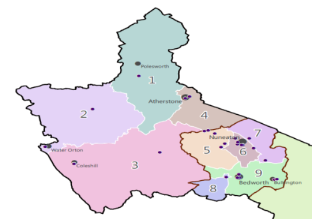 ‘Helping you to help yourself; there for you when you need us’
[Speaker Notes: Work is proceeding to gain engagement with the final 5 CH’s
Nursing Homes less engaged than Residential Homes. 
Use for deteriorating patients is variable
New ACP role is leading the on-site training and engagement.]
Care Home Feedback
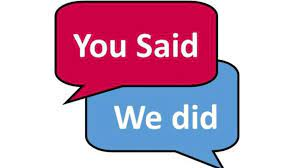 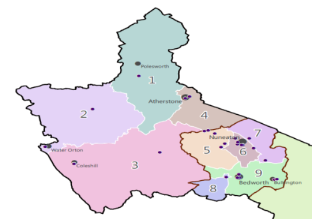 ‘Helping you to help yourself; there for you when you need us’
Care Home Staff Survey (Residential and Nursing)
83%  response rate  from electronic questionnaire
83%  response rate  from electronic questionnaire
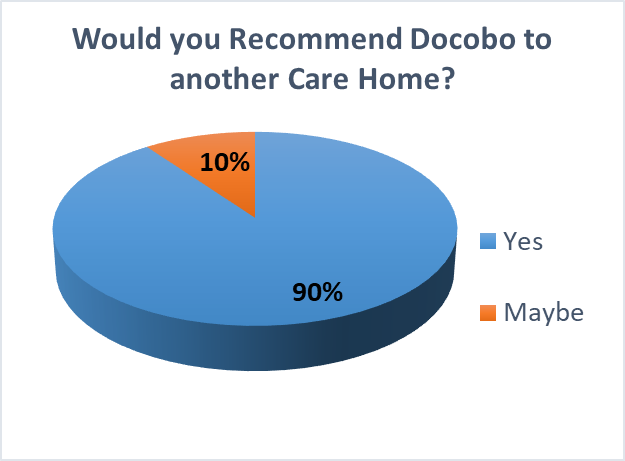 Care home staff Survey (Residential and Nursing)Preparation and Docobo Support
Care home staff Survey (Residential and Nursing)Preparation and Docobo Support
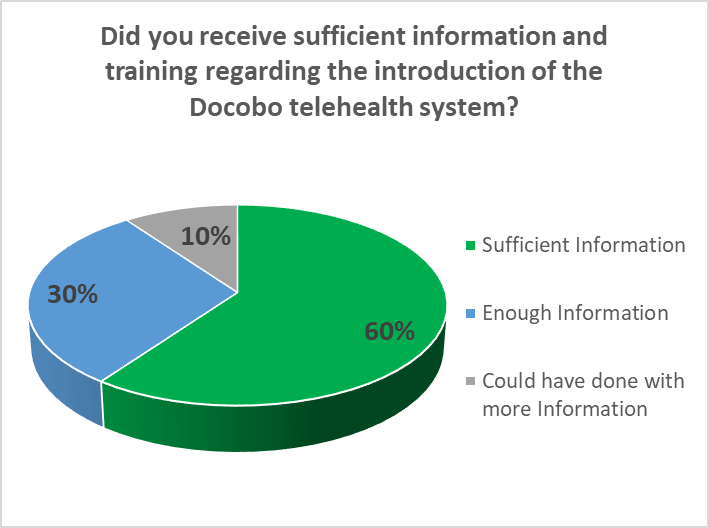 Care home staff Survey (Residential and Nursing)
Care home staff Survey (Residential and Nursing)
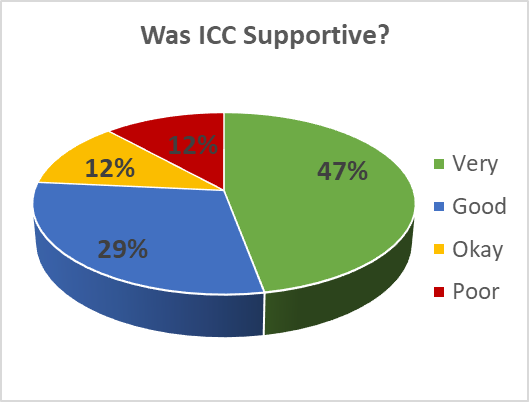 ICC  - OOH Triage Hub
ICC  - OOH Triage Hub
Management of Clinical Alerts – Outcomes
Management of Clinical Alerts – Outcomes
Next Steps
Future Remote Monitoring in Care Homes Opportunities Identified; 
End of Life Support
Learning Disabilities Homes & Assisted Living
Mental Health Homes
Cardiac Arrhythmias
‘Helping you to help yourself; there for you when you need us’